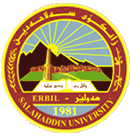 دةروونزانى ثةروةردةيىقؤناغي دووةم   ٢٠٢٣-٢٠٢٤
مامؤستا-- چۆمان صباح سعید
ماستةر لة تةندروستى دةروونى
Choman.saeed@su.edu.krd
دةروونزانى ثةروةردةيى
لة وانةى رابردوو باسمان لةو بابةتانة كرد
ثيَكهاتةكانى دةروونزانى ثةروةردةيي
بوارةكانى دةروونزانى ثةروةردةيي
بابةتةكانى دةروونزانى ثةروةردةيى
دةروونزانى ثةروةردةيى
بابةتةكانى وانةى ئةمرؤ
ئامانجةكانى دةروونزانى ثةروةردةيى
ثةيوةندى دةروونزانى ثةروةردةيى بة لقةكانى ديكةى دةروونزانى
طرنطى دةروونزانى ثةروةردةيي
دةروونزانى ثةروةردةيى
ئامانجةكاني دروونزاني لة بواري ثةروةردة و فيَركردن :
1. تيَطةيشتني رِةفتار و شيكردنةوةيان :
واتة وةسفكردني دياردةكة بة شيَوةكي ورد ، ئةويش لة رِيَطةي  ورووذاندني ثرسيار ( ضؤن ) ثرؤسةي فيَربوون روودةدات وة ضؤن مرؤظ لة ثرؤسةي فيَربوون  تواناي جياكردنةوةى طؤرِاوةكاني دا هةية ؟
دةروونزانى ثةروةردةيى
ئامانجةكاني دروونزاني لة بواري ثةروةردة و فيَركردن :
2. دةسنيشانكردنى هؤكارةكان : واتة لة هؤكارةكاني درووست بووني دياردةى رِةفتارةكان دةكؤلَيتةوة  ئةويش لة ريَطةي  ورووذاندني ثرسيار (بؤضي) كةسيَك بةشيَوازيَك فيَري زانياري دةبيَت و كةسيَكي تر سوود لةم شيَوازة وةرناطريَت  ؟
دةروونزانى ثةروةردةيى
ئامانجةكاني دروونزاني لة بواري ثةروةردة و فيَركردن :
3. ثيَشبينيكردن : واتـــة ثــيَشبيني دةرئةنجامي ئةم رِةفتارة بـــكةين ، ض رِوو دةدات ، ئةو ثيَشبينيكردنةش لة سةر بنةماي تيَطةيشتن و دةستنيشانكردني هؤكارةكان دةبيَت  ، و لة بواري ثةروةردة ئةو ثرسيارةي دةورووذيَندريَت دةرئةنجام ض دةبيَت ئةطةر ثرؤسةي فيَركردن لةم ئاستة دابيَت و بةم شيَوةية بةردةوام بيَت .
دةروونزانى ثةروةردةيى
ئامانجةكاني دروونزاني لة بواري ثةروةردة و فيَركردن :
4. كؤنترؤل كردنى رةفتارةكة : واتة زالَ بوون بةسةر ئةو رِةفتارةى كة ئيَمة كارى لة سةر دةكةين و بةشيَوةيةكي رِاست ودرووست ئاراستةى بكةين ، و لة بواري ثةروةردة هةولَدةدريَت شيَوازي نويَ طونجاو بدؤزريَـةوة بؤ ئةوةى بةسةر كيَشةكةدا زال بين و دةستكةوتي خويَندن لاي قوتابين ضاك بكةين.
دةروونزانى ثةروةردةيى
طرنطى دةروونزانى ثةروةردةيى
دواى ئةوةى ئامانجى دةروونزانى ثةروةردةييمان زانى طرنطي ئةم زانستةمان بؤ دةردةكةويَت لة بوارة جياجياكاندا، وةدةتوانين بةكاريبيَنين لةريَطاي بابةتةكانى و بوارة جياوازةكانى. مامؤستايان زؤرتريني ئةو كةسانةن كة سوود لةم زانستة وةردةطرن لة ثيشةى فيَركردندا.
دةروونزانى ثةروةردةيى
طرنطى دةروونزانى ثةروةردةيى
1. رِةهةند و بنةما و تيؤرةكان دةبةخشيَت بة مامؤستا كة كاريطةرييان هةية لة سةر ثرؤسةى فيَربوون و فيَركردن لة ناو ثولدا، وةضارةسةرى ئةو طيروطرفتانة دةكات كة رووبةرووى مامؤستا يان قوتابى دةبيَتةوة لةم كاتةدا.
دةروونزانى ثةروةردةيى
طرنطى دةروونزانى ثةروةردةيى
2. دوورخستنةوةى هةر شتيَكى نادروست لة دةوروبةرى ثرؤسةى فيَربوون و فيَركردندا، كة دروست دةبيَت لةرِيَطاى لاسايي كردنةوةو فؤلكلؤرى ثةروةردةيي كة لةناو كؤمةلَطادا باوة. وةهةولَدةدات كة مامؤستا ليَهاتوو بيَت لة تويَذينةوةى زانستي دروست كة يارمةتيدةدات بؤ تيَطةيشتنى دياردةكان و شيكردنةوةيان  بة رِيَطايةكى زانستى.
دةروونزانى ثةروةردةيى
طرنطى دةروونزانى ثةروةردةيى
3. يارمةتى مامؤستا دةدات بؤ ناسينى مدخلاتى ثرؤسةى فيَربوون (خاسيةتةكانى قوتابي ثيَش ثرؤسةى فيَربوون) وةدةرخستةكانى (ثيَوانى تواناكان و ئاراستةكان و خوليا و هتد).
دةروونزانى ثةروةردةيى
طرنطى دةروونزانى ثةروةردةيى
4. سوودوةرطرتن لة رِةهةند و ضةمك و تيؤرة دةروونيةكان لة بوارةكانى طةشة و ثالَنةرو زيرةكى و يادطة و بيركردنةوة و ضارةسةرى طيروطرفتةكاندا، بؤ تيَطةيشتني ثرؤسةى فيَربوون و فيَركردن وةرِيَنمايي كردن .
دةروونزانى ثةروةردةيى
ضةمكة ثةروةردةييةكان لة دةروونزانيدا
پرۆسەی فێربوون: فێربوون پرۆسه‌یه‌كی سه‌ره‌كییه‌ له‌ژیاندا، چالاكییەكی خودییە، فێرخواز بۆئەوەی فێری وەڵامدانەوەی پێویست ببێت و خۆی لەگەڵ ژینگەكەدا بسازێنێ‌ بەئەنجامی دەگەیەنێت و ڕۆڵی سەرەكی لەپرۆسەكە دا هەیە، ڕۆڵی پەروەردە و فێركردنیش  ئەوەیە لەڕێگەی شێواز و ڕێگاكانی وانەوتنەوەو پرۆگرام و ئامرازەكانی ترەوە گۆڕانكاری لەڕەفتاری فێرخوازدا بكات
دةروونزانى ثةروةردةيى
ثيَناسةكانى فيَربوون
١. فيَربوون بريتية لةطؤرِانكارى كردن لة رِةفتار ئةويش لةرِيَطةى شارةزايى و رِاهيَنانةوة دةبيَت و بةردةواميش لةخؤى دةطريَت. واتا تاك لةهةولَ و كؤششدا دةبيَتتادةطاتة هيضنانةدى حةزوو ئارةزوو ئامانجةكانى.
٢. فيَربوون بريتية لةطؤرِانكارى نيمضة نةطؤرِلةتواناو ليَهاتووييةكانى مرؤظ، ئةويش لةرِيَطةى رِاهيَنان و كاركردنى ثاداشت كراوةوة.
٣. فيَربوون بريتية لة ضاكسازى و باشبوونى بةردةوامى رِةفتار، كةدةتوانريَت لةرِيَطةى سةرنج دانةوة ئةو ضاكسازى و باشبوونة هةستى ثيَبكريَت، ئةويش بةهةست ثيَكردنى ئةو طؤرِانكاريانةى كةلةئةنجامى فيَربوونةوة رِوودةدةن.
دةروونزانى ثةروةردةيى
ثيَناسةكانى فيَربوون
٤. فيَربوون بريتية لةثرِؤسةى خؤطونجاندنى تاك لةطةلَ دةوروبةرو طؤرِانكاريةكانى جيهانى دةرةوة ئةويش لةرِيَطةى ولآمدانةوةى جؤرةها وروذيَنةرى ذينطةى دةرةكى.
٥. فيَربوون بريتية لة هةموو ئةو طؤرِانكاريةى كةلةئةنجامى وروذيَنةرو ضالاكية جؤراو جؤرةكانةوة رِوودةدةن.
دةروونزانى ثةروةردةيى
ئةو بابةتانةى كة باس كران
ئامانجةكانى دةروونزانى ثةروةردةيى
ضةمكة ثةروةردةييةكان لة دةروونزانيدا
طرنطى دةروونزانى ثةروةردةيي
دةروونزانى ثةروةردةيى
هةفتةى داهاتوو باس لةمانة دةكةين
مةرجةكانى فيَربوون.
طرنطى فيَربوون و فيَركردن.
ضةمك و بؤضوونةكان دةربارةى فيَربوون.